Úvodní jazykový seminář
Hana Prokšová
hana.proksova@ff.cuni.cz
konzultace: po 10:50–12:20
odposlechnuto
Toto je poslední obraz Leonarda da Vinciho, který je v soukromé sbírce.
morfematický rozbor na doma
Rozzlobení pražští taxikáři zablokují ulice.
tvarotvorné sufixy
finální (= koncovky)
u jmen
pádová koncovka

u sloves
osobní koncovka
kde slovesný tvar vyjadřuje osobu: indikativ, imperativ
rodová koncovka
kde slovesný tvar vyjadřuje jmenný rod: příčestí činné, příčestí trpné, přechodník přítomný, přechodník minulý
infinitivní koncovka
ŘÍC-Ø-T i ŘÍC-Ø-I
rozbor sloves
OCHRÁNIT
PLATÍM
ZAVOLEJ
FOUKAJE
PŘIHLASTE SE
ZABRÁNIVŠI
postfix
část po absolutním konci slova, nejčastěji pádové koncovce

C-O-PAK
T-EN-HLE
KD-O-SI

Co je „lepší“? Je rozdíl psaný × mluvený jazyk?
	-KOLI × -KOLIV
	Ověřme varianty: https://syd.korpus.cz/
morfematický rozbor
Vyznačte kořen a uveďte ke každému alespoň dva alomorfy:
ZKUSIT

ZAHRADA

MYŠLENKA
morfematický rozbor
JAZYK
PONOŽKY
TEPLOMĚREM 
NASLOUCHADEL 
ZÍRÁNÍ
SLADKÝCH
VYPITÉ
morfematický rozbor
ČÍMSI
NAPIŠ
NEUVAŘILA
SPLAŠEN
PŘIZNAV 
ROZEBRÁNY
na závěr
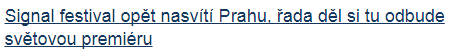 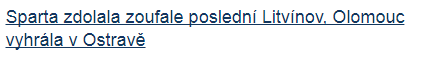